Поле Чудес
Поле Чудес
Сведения об авторе игры
Высочанская Элеонора Борисовна
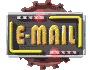 Автор шаблона: КУГУТ Ирина kugut@yandex.ru
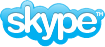 Назад
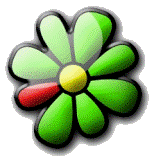 Правила игры
С помощью барабана выберите сектор, на котором расположены указатели:
.
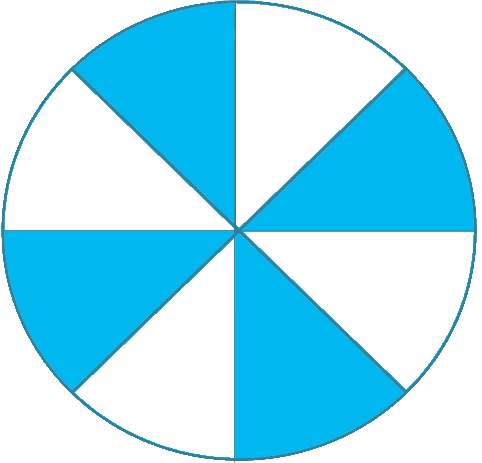 Зимой и летом одним цветом
Х2
200
Количество набранных баллов
Переход хода
Ваши очки удваиваются
Открыть любую букву.
250

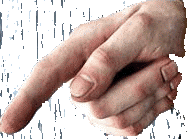 В этом слове 4 буквы. 
Вы можете назвать 2 буквы.
Если игрок назвал правильно букву, то он зарабатывает указанное количество баллов и может продолжить вращать барабан или назвать слово.
После суперигры если играющий  правильно назвал слово  необходимо щелкнуть на красную звездочку
Если игрок назвал букву неправильно, то очки к его счёту  не прибавляются, а право хода переходит к следующему игроку.
.
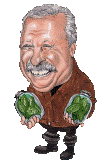 В суперигре для того, чтобы появилась подсказка от Якубовича кликните на рамку с вопросом.
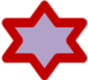 Если не правильно -  на синюю звездочку
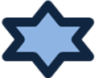 50
Буквы открываются с помощью щелчка в окошке с загаданным словом.
150
е
л
к
а
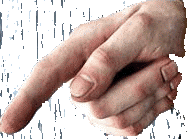 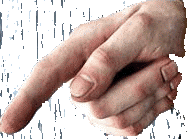 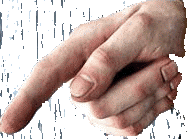 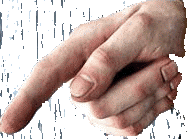 +
100
Б
У
К
В
А
Назад
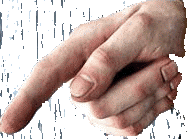 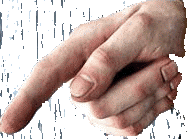 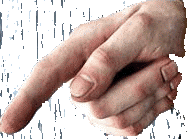 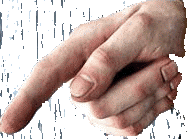 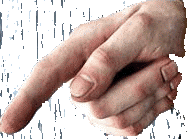 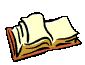 Источники информации
http://animashky.ru
Назад
К
А
Л
А
М
Б
У
Р
Фигура речи, состоящая в юмористическом использовании многозначности слова или звукового сходства различных слов
1 тройка игроков
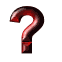 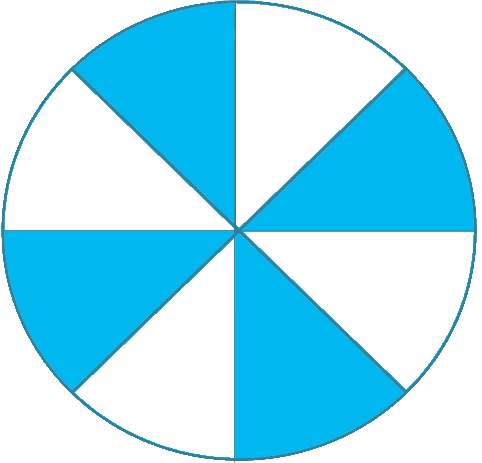 150
250
200
+
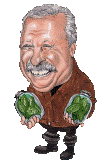 Х2
100
Далее

50
Выйти из игры
О
К
С
Ю
М
О
Р
О
Н
Стилистическая фигура, состоящая в соединении двух понятий, противоречащих друг другу, логически исключающих одно другое, в результате которого возникает новое смысловое качество
2 тройка игроков
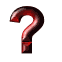 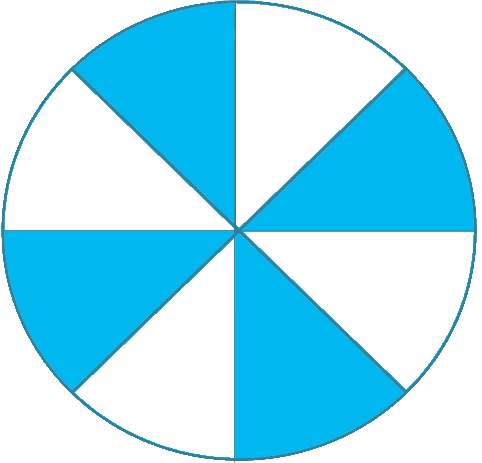 200
Х2

250
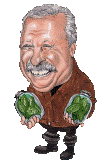 50
150
Далее
100
+
Выйти из игры
П
Л
Е
О
Н
А
З
М
Многословие, выражение, содержащее близкие или идентичные по смыслу и потому логически излишние слова
3 тройка игроков
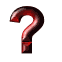 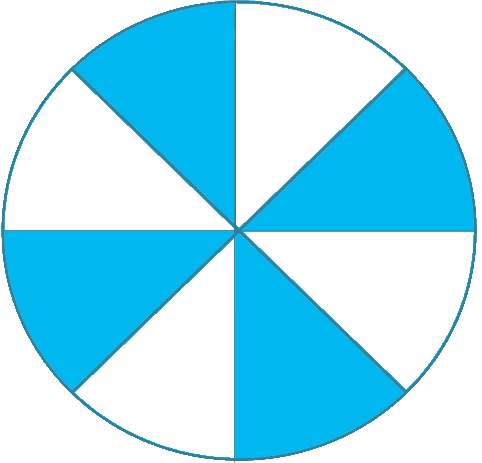 250
200
X2
+
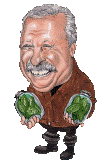 150
100
Далее

50
Выйти из игры
С
И
Н
Е
К
Д
О
Х
А
Один из тропов, вид метонимии, состоящий в перенесении значения с одного предмета на другой по признаку количественного между ними отношения.
Финал
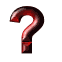 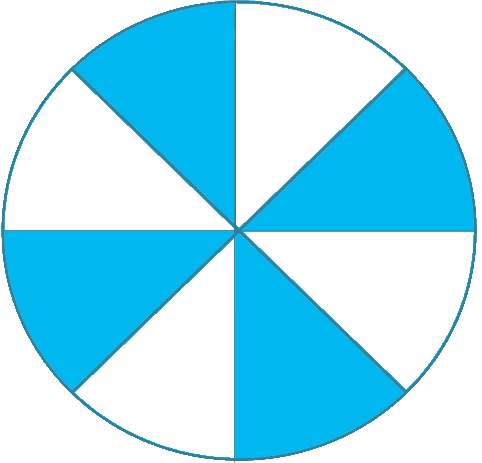 
50
100
150
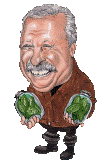 +
X2
Далее
250
200
Выйти из игры
Т
А
В
Т
О
Л
О
И
Я
Г
Тождесловие, повторение сказанного другими словами, не вносящее ничего нового.
Суперигра
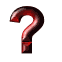 В этом слове 10 букв. 
Вы можете назвать 4 буквы
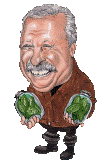 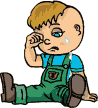 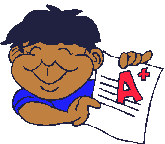 Закончить игру
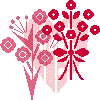 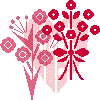 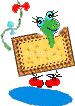 Спасибо!
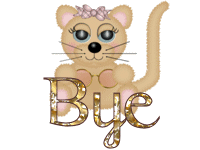 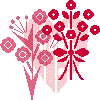 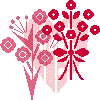